Archive Disclosure in Metadata Records
Kathryn Harnish, OCLC
Preconference, Charleston 2011
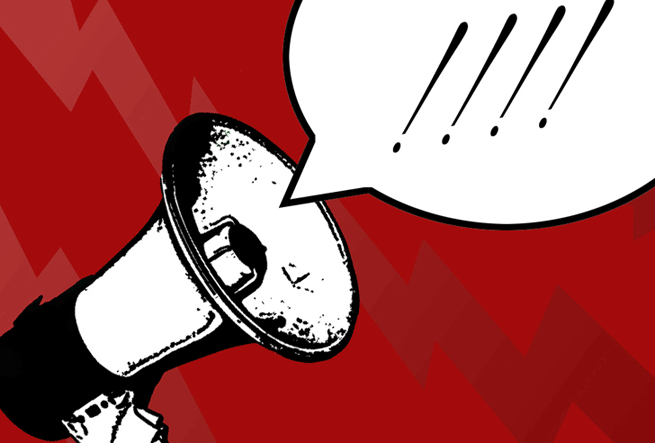 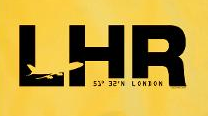 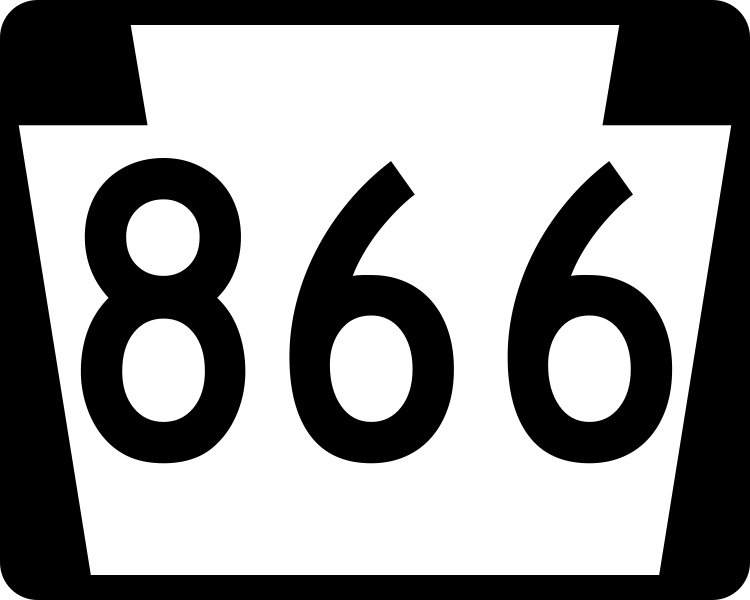 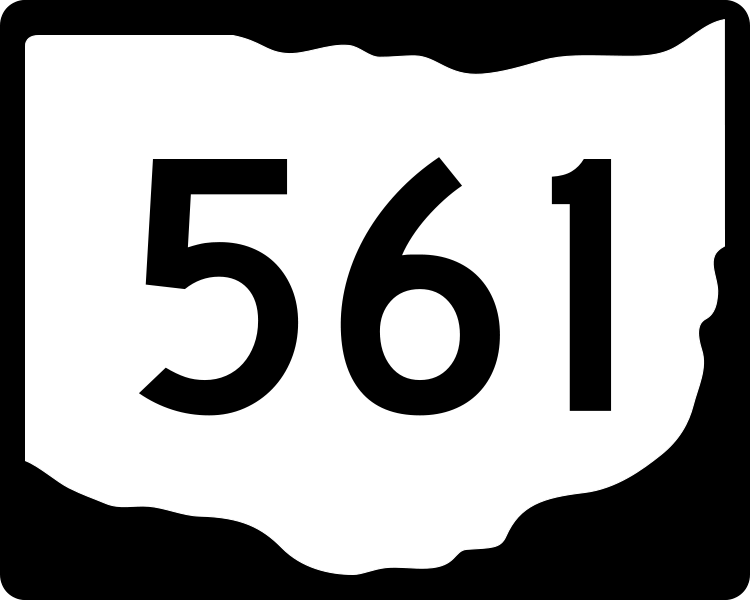 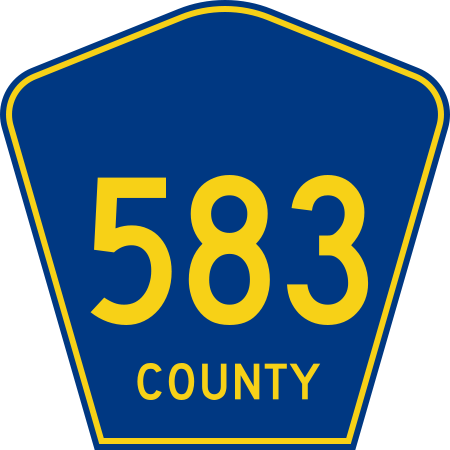 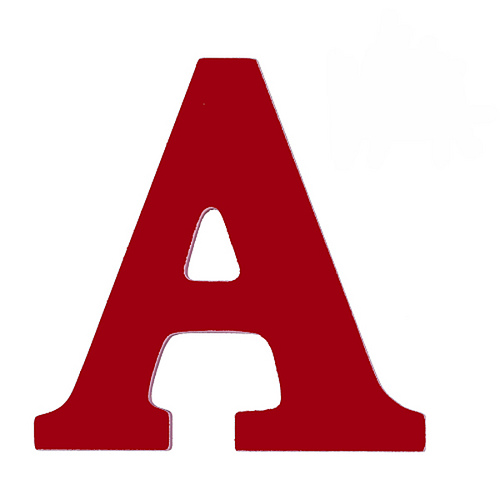 Is for ACTION
Committed to retain is required; completeness and condition review can be specified in separate 583s.
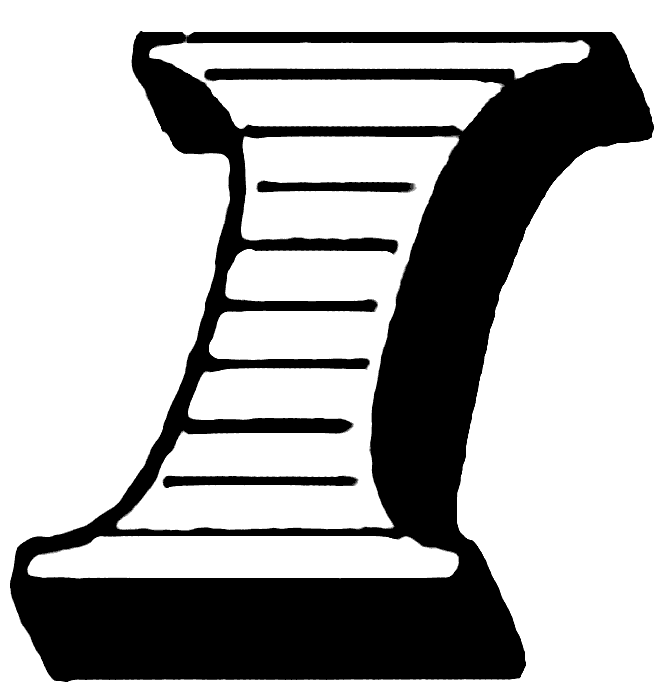 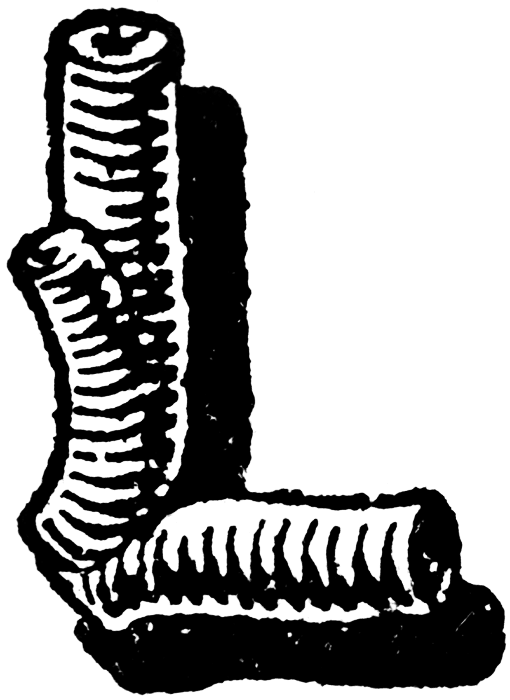 &
Work with $a –      
completeness/condition reviewed

$i describes method of action – 
validation level
$l describes the status – taken from the PDA
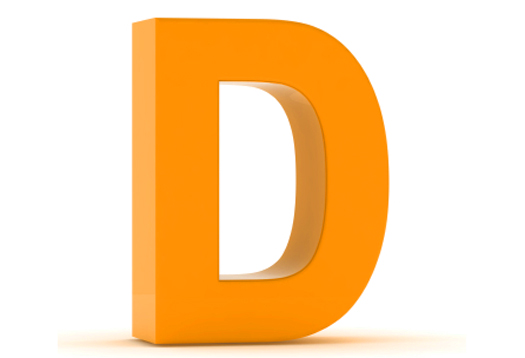 Is for ACTION INTERVAL
When $a is “committed to retain”, specify the
date on which the commitment expires.
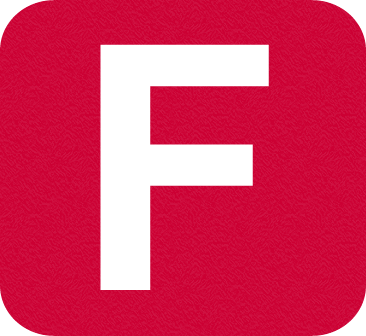 Is for AUTHORIZATION
Specify the archiving program through which the commitment is made.
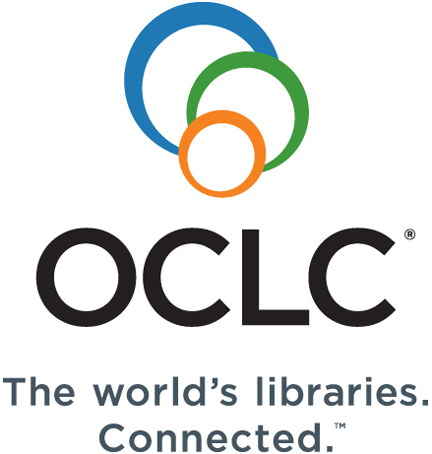 Print Archive Pilot Project
Evaluating current infrastructure for disclosure and resource sharing
WorldCat 
Bibliographic 
Record
LHR for CUSSP
v. 1-50
LHR for CUS
v. 1-100
LHR for CUS
v. 51-100
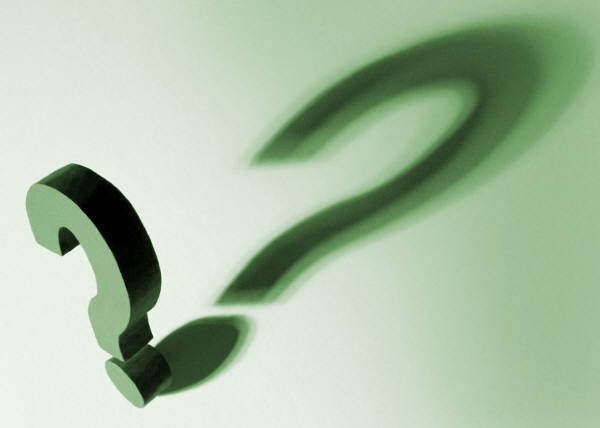 Contact me -- harnishk@oclc.org